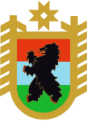 Государственный комитет Республики Карелия по строительному, жилищному и дорожному надзору
ГОСУДАРСТВЕННАЯ ИНФОРМАЦИОННАЯ СИСТЕМА ЖИЛИЩНО-КОММУНАЛЬНОГО ХОЗЯЙСТВА (ГИС ЖКХ)
назначениепреимущества
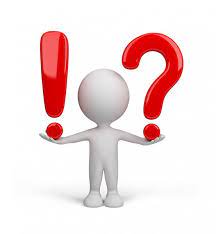 1
Государственный комитет Республики Карелия по строительному, жилищному и дорожному надзору
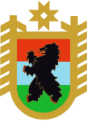 АВТОРИЗАЦИЯ В ГИС ЖКХ
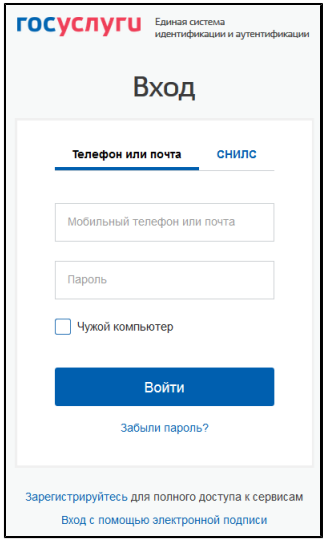 https://dom.gosuslugi.ru
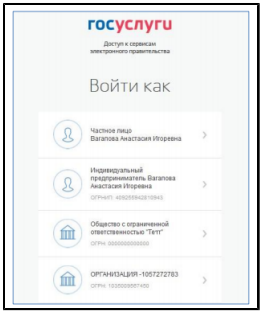 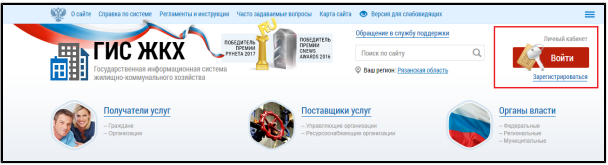 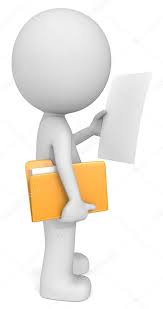 2
Государственный комитет Республики Карелия по строительному, жилищному и дорожному надзору
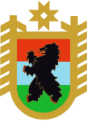 ГЛАВНАЯ СТРАНИЦА ЛИЧНОГО КАБИНЕТА ГИС ЖКХ
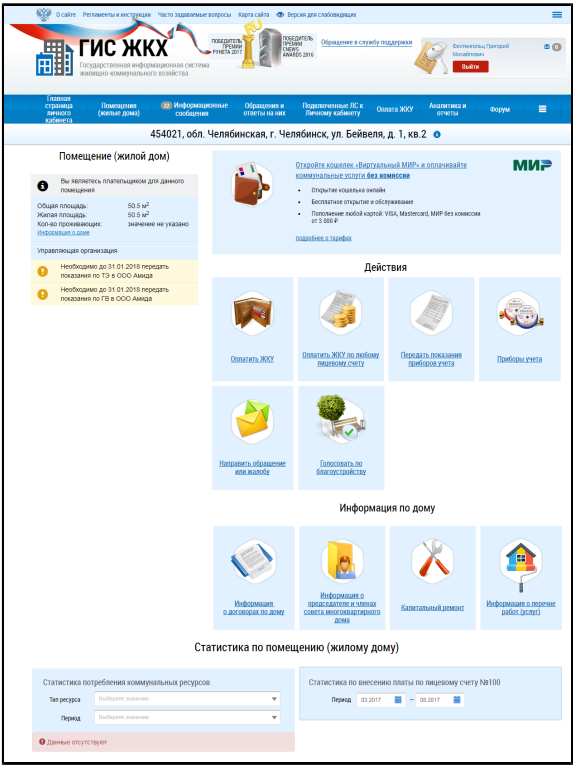 ПОДКЛЮЧЕНИЕ ЛИЦЕВОГО СЧЕТА К ЛИЧНОМУ КАБИНЕТУ ГИС ЖКХ
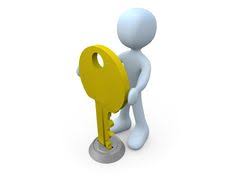 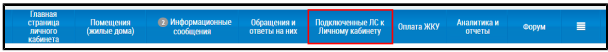 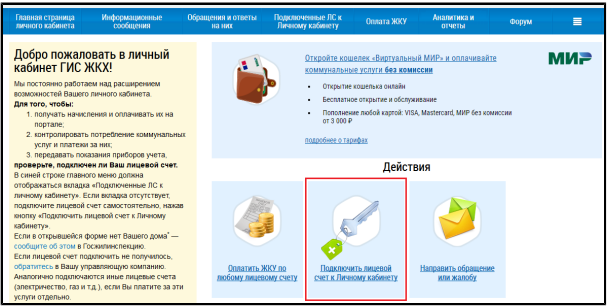 3
Государственный комитет Республики Карелия по строительному, жилищному и дорожному надзору
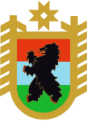 РАБОТА С ПРИБОРАМИ УЧЕТА В ГИС ЖКХ
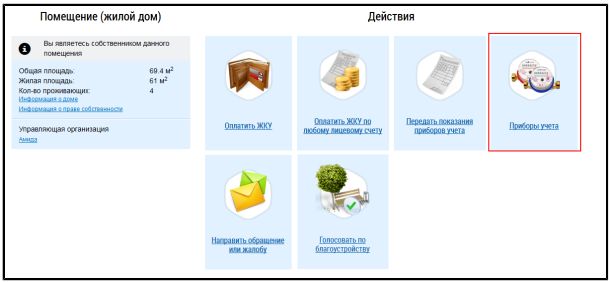 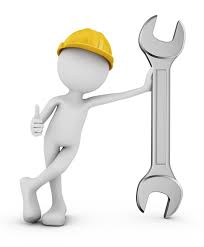 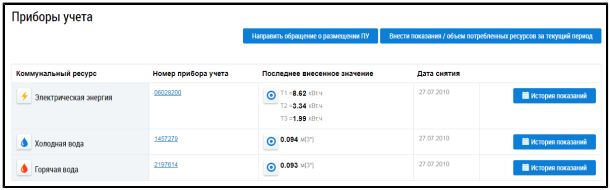 4
Государственный комитет Республики Карелия по строительному, жилищному и дорожному надзору
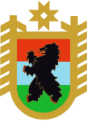 ПЕРЕДАЧА ПОКАЗАНИЙ ПРИБОРОВ УЧЕТА В
 ГИС ЖКХ
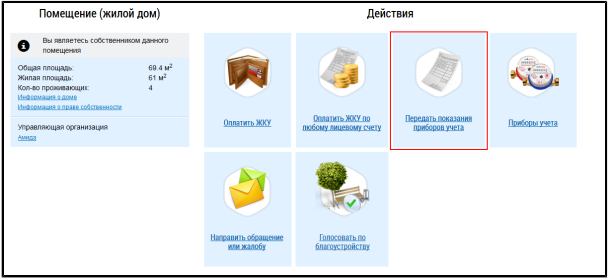 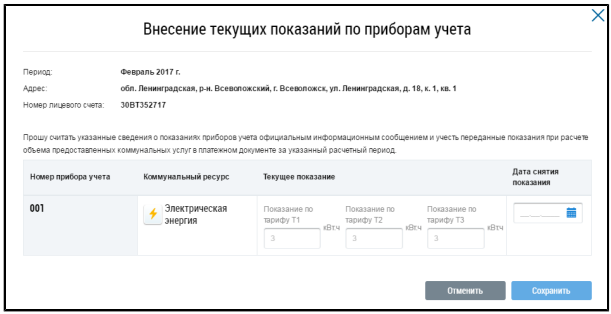 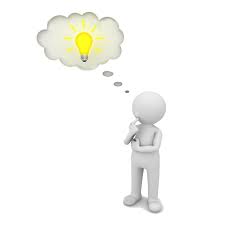 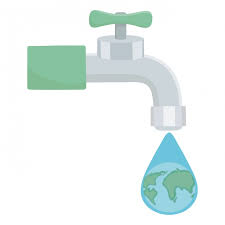 5
Государственный комитет Республики Карелия по строительному, жилищному и дорожному надзору
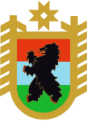 ОТПРАВЛЕНИЕ ОБРАЩЕНИЙ В ГИС ЖКХ
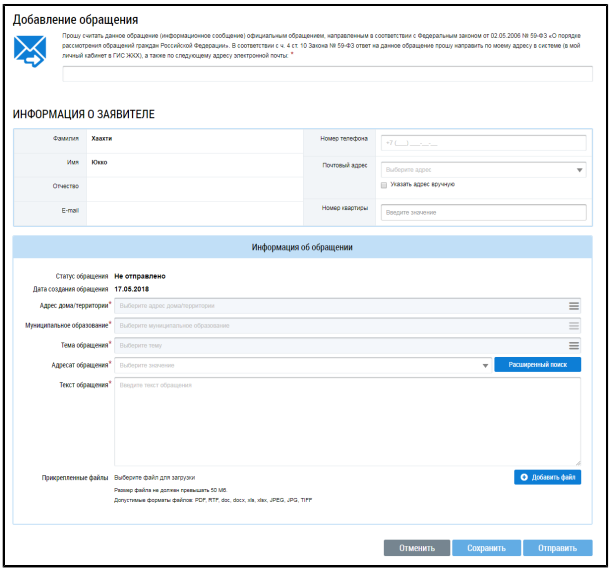 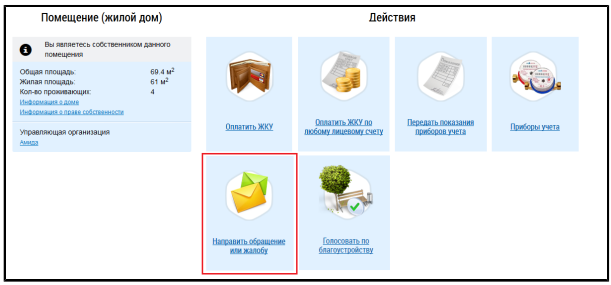 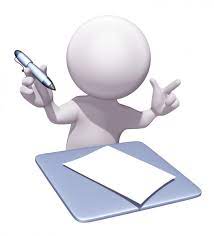 6
Государственный комитет Республики Карелия по строительному, жилищному и дорожному надзору
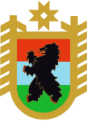 ВЫБОР ТЕМЫ ОБРАЩЕНИЯ В ГИС ЖКХ
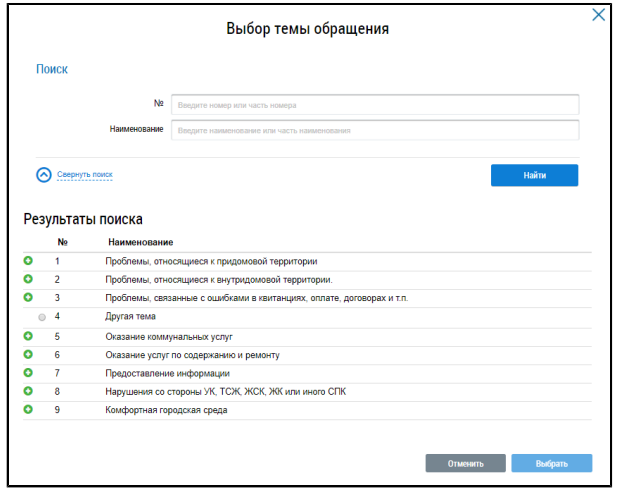 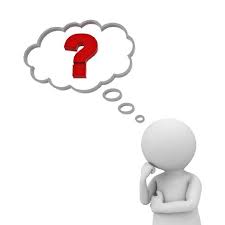 7
Государственный комитет Республики Карелия по строительному, жилищному и дорожному надзору
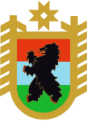 ОПЛАТА ЖКУ В ГИС ЖКХ
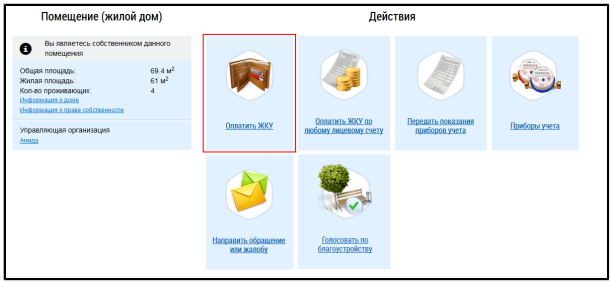 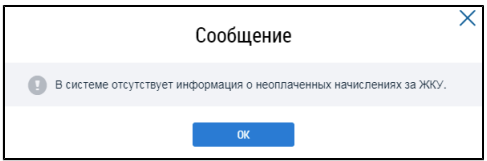 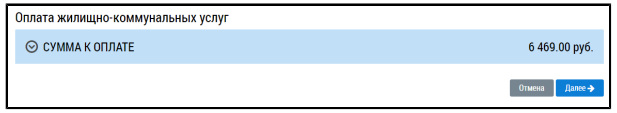 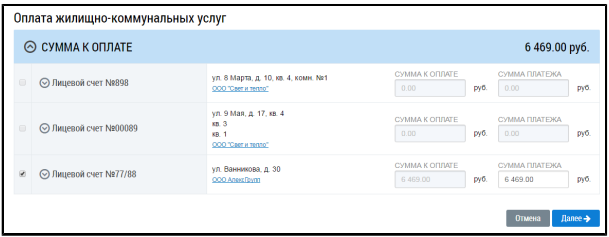 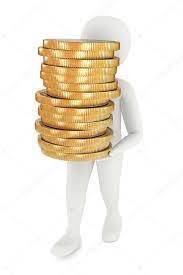 8
Государственный комитет Республики Карелия по строительному, жилищному и дорожному надзору
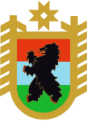 ВАРИАНТЫ ОПЛАТЫ ЗА ЖКУ В ГИС ЖКХ
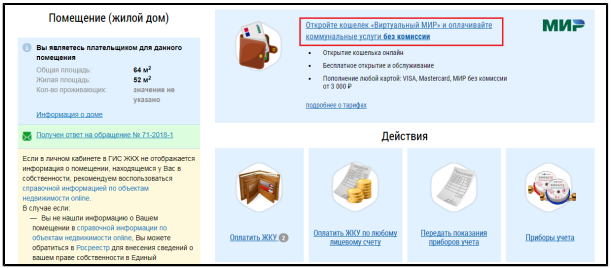 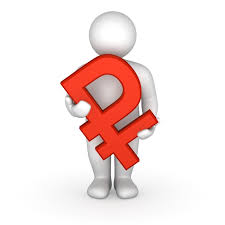 9
Государственный комитет Республики Карелия по строительному, жилищному и дорожному надзору
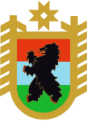 СУБСИДИИ И КОМПЕНСАЦИИ РАСХОДОВ В ГИС ЖКХ
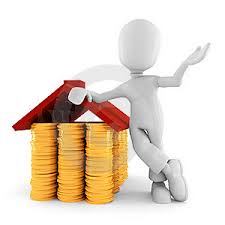 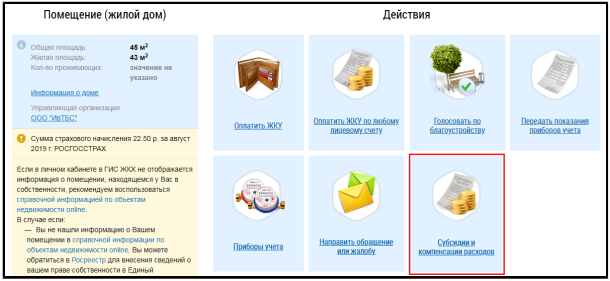 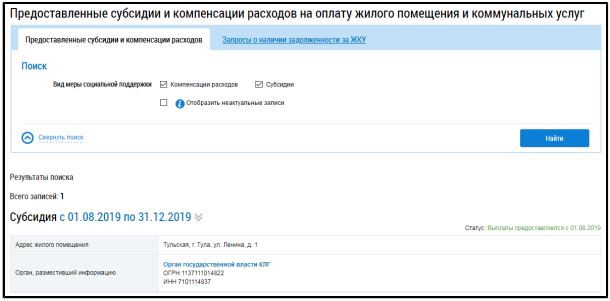 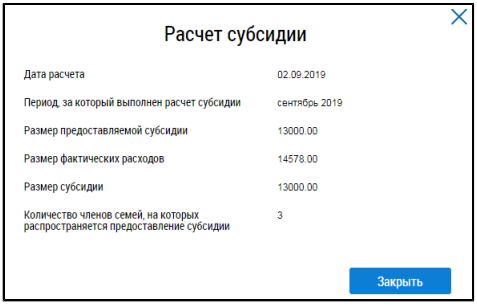 10
Государственный комитет Республики Карелия по строительному, жилищному и дорожному надзору
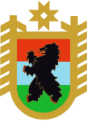 ЗАПРОСЫ О НАЛИЧИИ ПРОСУЖЕННОЙ ЗАДОЛЖЕННОСТИ ЗА ЖКУ В ГИС ЖКХ
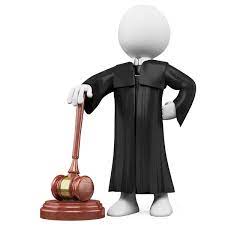 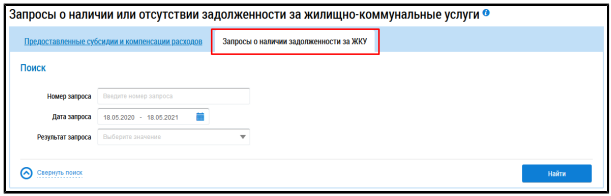 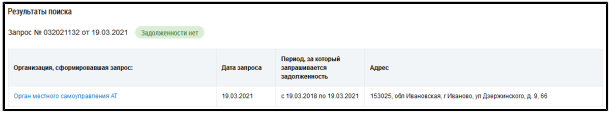 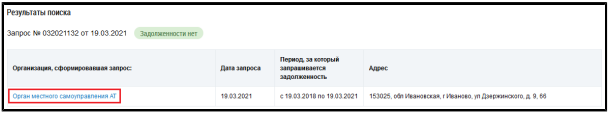 11
Государственный комитет Республики Карелия по строительному, жилищному и дорожному надзору
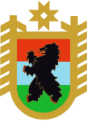 ИНФОРМАЦИЯ О ДОГОВОРАХ ПО ДОМУ В ГИС ЖКХ
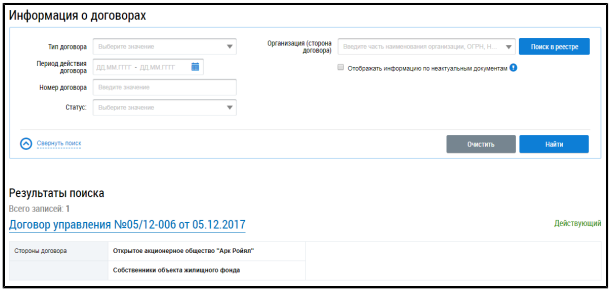 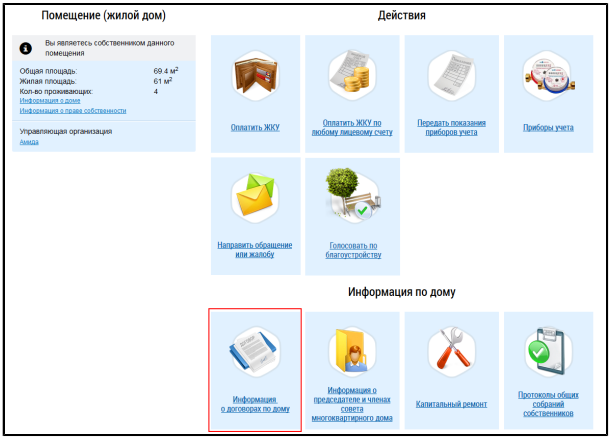 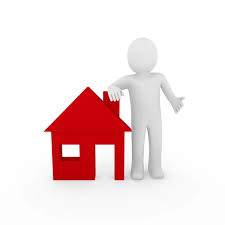 12
Государственный комитет Республики Карелия по строительному, жилищному и дорожному надзору
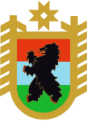 КАПИТАЛЬНЫЙ РЕМОНТ В ГИС ЖКХ
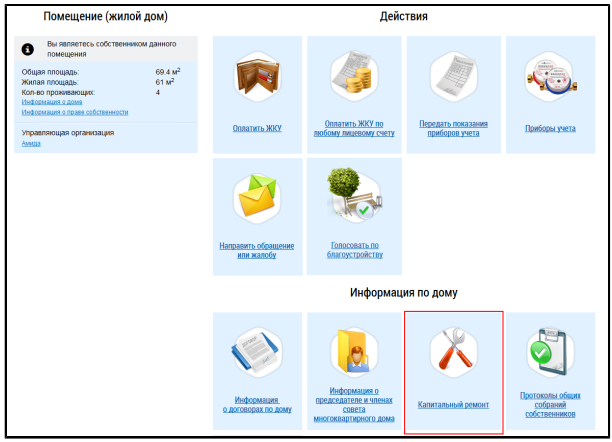 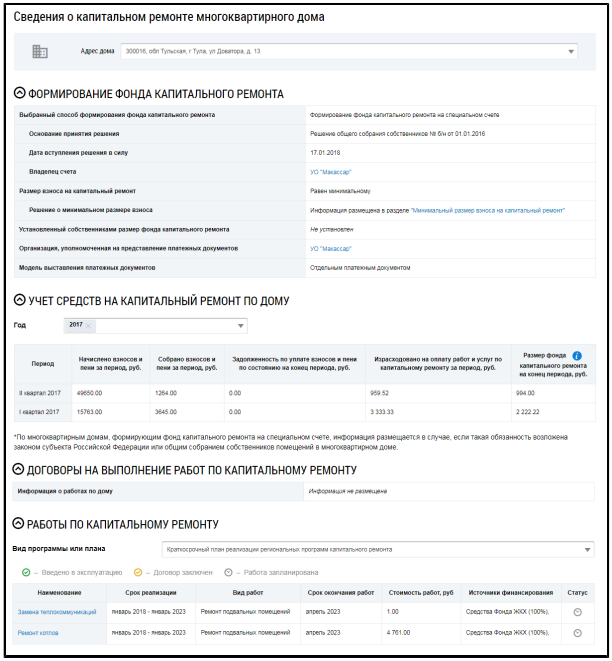 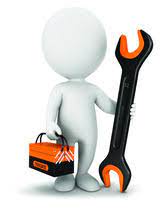 13
Государственный комитет Республики Карелия по строительному, жилищному и дорожному надзору
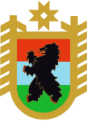 МОБИЛЬНОЕ ПРИЛОЖЕНИЕ 
ГОСУДАРСТВЕННОЙ ИНФОРМАЦИОННОЙ СИСТЕМЫ ЖИЛИЩНО-КОММУНАЛЬНОГО ХОЗЯЙСТВА (ГИС ЖКХ)
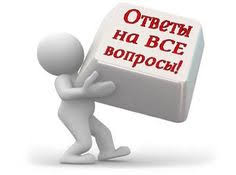 удобство функциональность
14
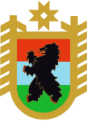 Государственный комитет Республики Карелия по строительному, жилищному и дорожному надзору
МОБИЛЬНОЕ ПРИЛОЖЕНИЕ ГИС ЖКХ
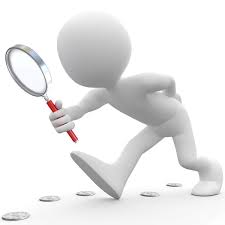 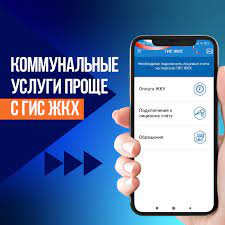 Просмотр платежных документов
Просмотр детализации начислений 
Просмотр информации о лицевом счете 
Внесение показаний по индивидуальным приборам учета 
Просмотр истории показаний приборов учета
Просмотр истории поверок приборов учета
Оплата ЖКУ
Просмотр списка обращений
Отправка обращений различным организациям и органам власти
Просмотр ответов по обращению 
Голосование по вопросам повестки общих собраний собственников помещений
Просмотр результатов голосований общих собраний собственников помещений
Просмотр статистики начислений и потребления
Просмотр информации об обслуживающей организации
15
Государственный комитет Республики Карелия по строительному, жилищному и дорожному надзору
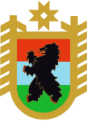 ГЛАВНЫЙ ЭКРАН ПРИЛОЖЕНИЯ ГИС ЖКХ
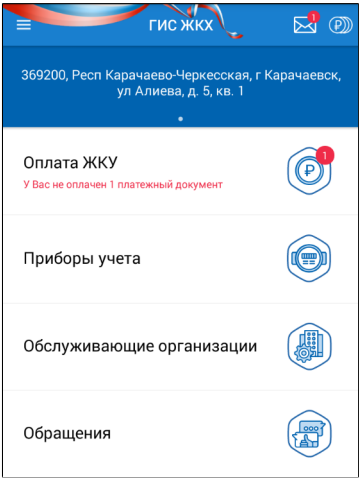 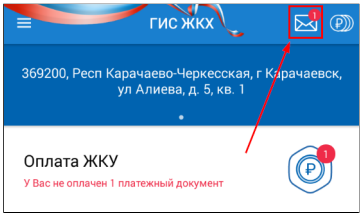 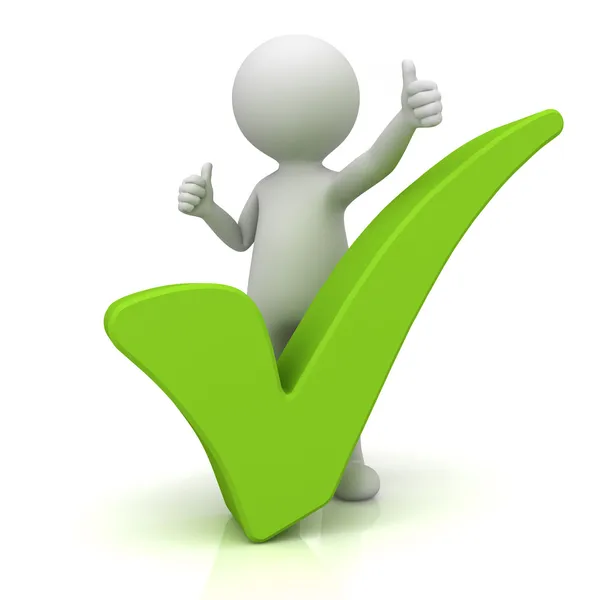 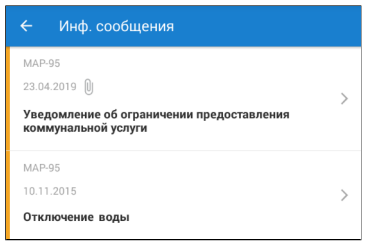 16
Государственный комитет Республики Карелия по строительному, жилищному и дорожному надзору
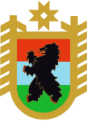 МЕНЮ ПРИЛОЖЕНИЯ ГИС ЖКХ
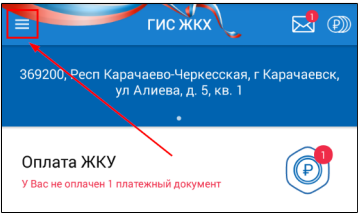 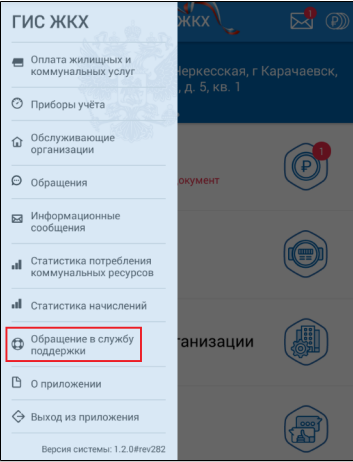 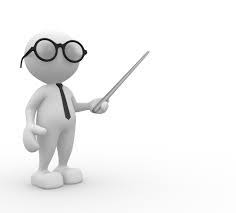 17
Государственный комитет Республики Карелия по строительному, жилищному и дорожному надзору
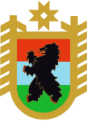 РАБОТА С НЕСКОЛЬКИМИ АДРЕСАМИ В ПРИЛОЖЕНИИ ГИС ЖКХ
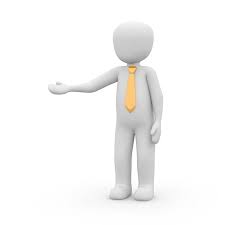 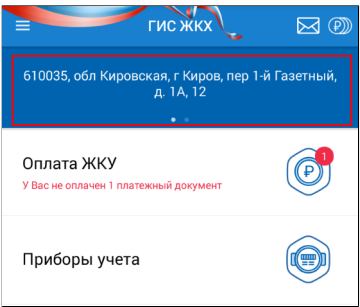 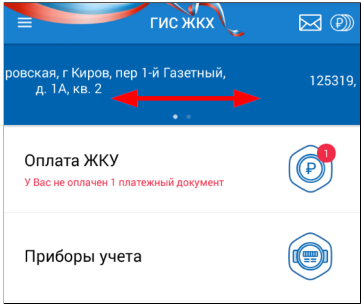 18
Государственный комитет Республики Карелия по строительному, жилищному и дорожному надзору
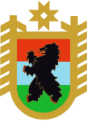 ПОДКЛЮЧЕНИЕ ЛИЦЕВЫХ СЧЕТОВ В ПРИЛОЖЕНИИ ГИС ЖКХ
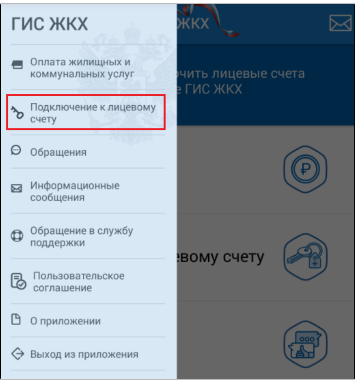 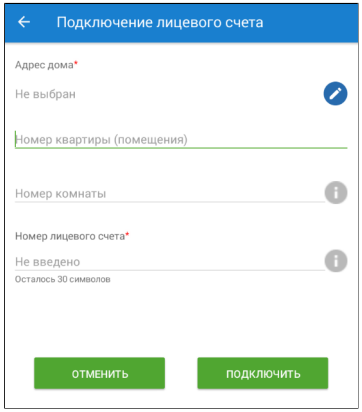 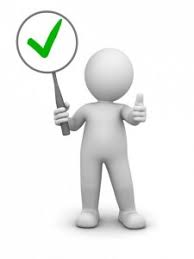 19
Государственный комитет Республики Карелия по строительному, жилищному и дорожному надзору
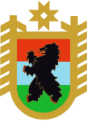 ОПЛАТА СЧЕТОВ В ПРИЛОЖЕНИИ ГИС ЖКХ
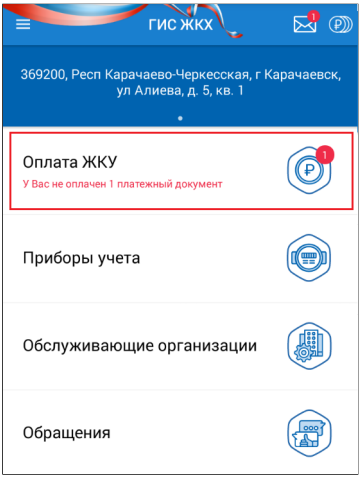 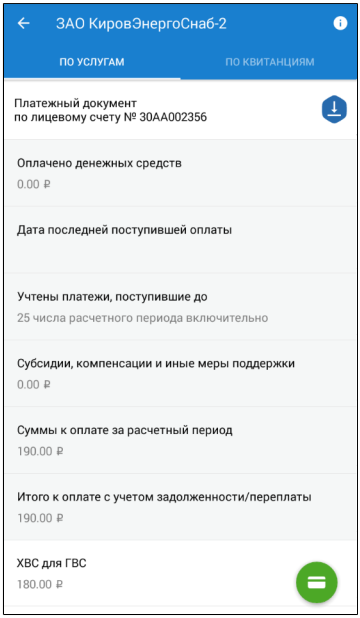 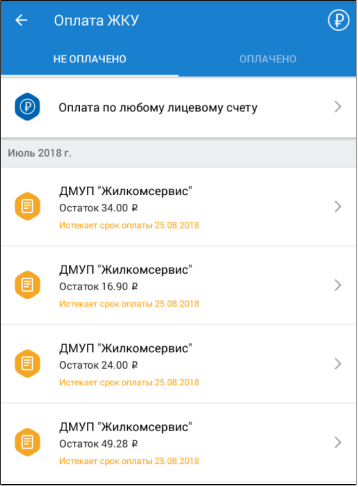 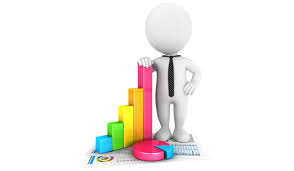 20
Государственный комитет Республики Карелия по строительному, жилищному и дорожному надзору
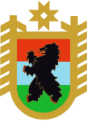 ОПЛАТА СЧЕТОВ В ПРИЛОЖЕНИИ ГИС ЖКХ
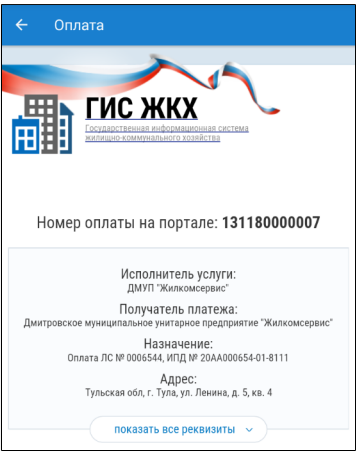 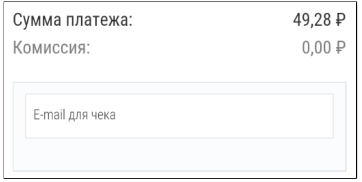 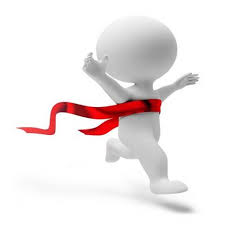 21
Государственный комитет Республики Карелия по строительному, жилищному и дорожному надзору
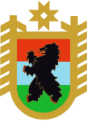 СПОСОБ ОПЛАТЫ СЧЕТОВ В ПРИЛОЖЕНИИ ГИС ЖКХ
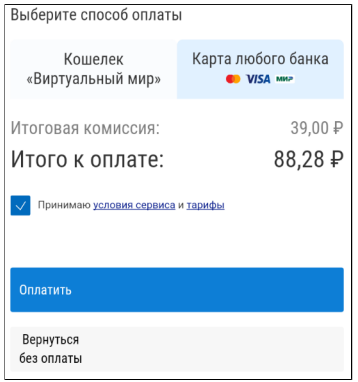 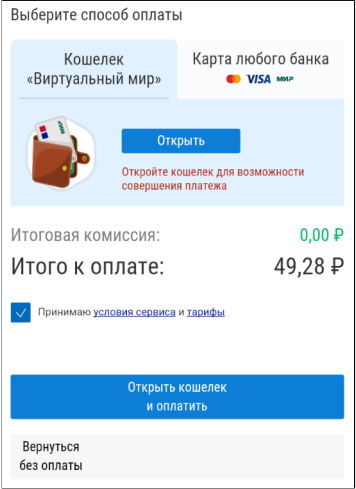 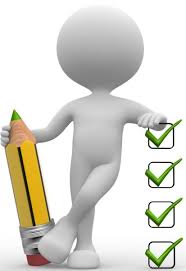 22
Государственный комитет Республики Карелия по строительному, жилищному и дорожному надзору
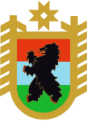 ПРОСМОТР ПРИБОРОВ УЧЕТА В ПРИЛОЖЕНИИ ГИС ЖКХ
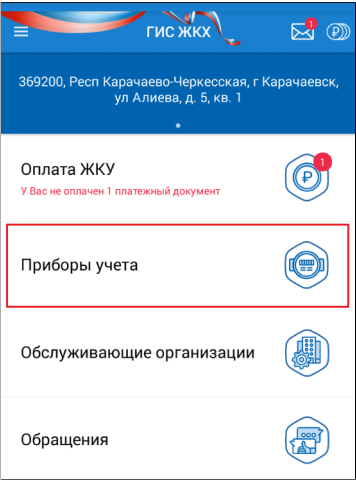 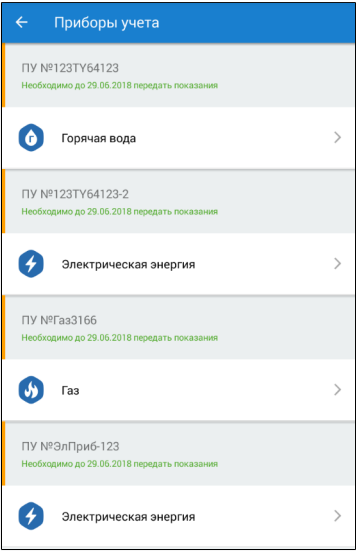 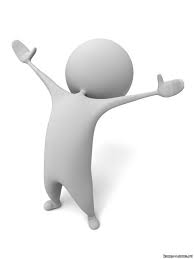 23
Государственный комитет Республики Карелия по строительному, жилищному и дорожному надзору
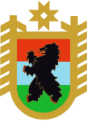 НАПРАВЛЕНИЕ ОБРАЩЕНИЙ ОРГАНИЗАЦИЯМ 
В ПРИЛОЖЕНИИ ГИС ЖКХ
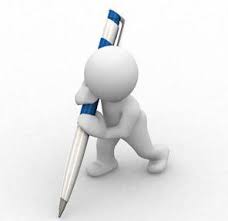 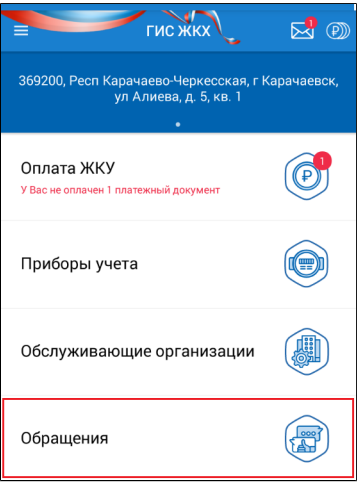 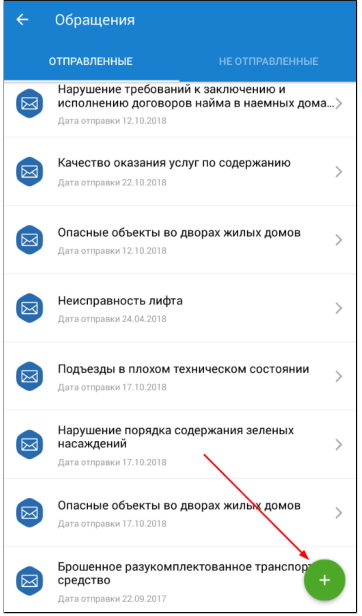 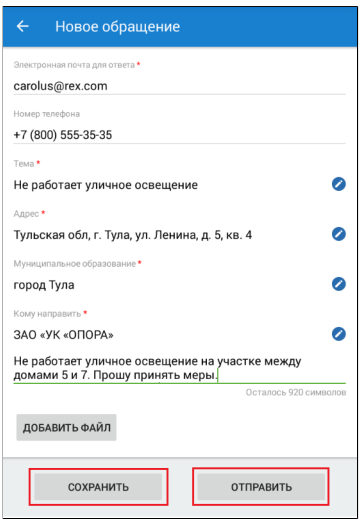 24
Государственный комитет Республики Карелия по строительному, жилищному и дорожному надзору
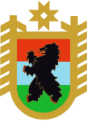 ИНФОРМАЦИОННЫЕ РЕСУРСЫ КОМИТЕТА
+7 (8142) 26-41-30
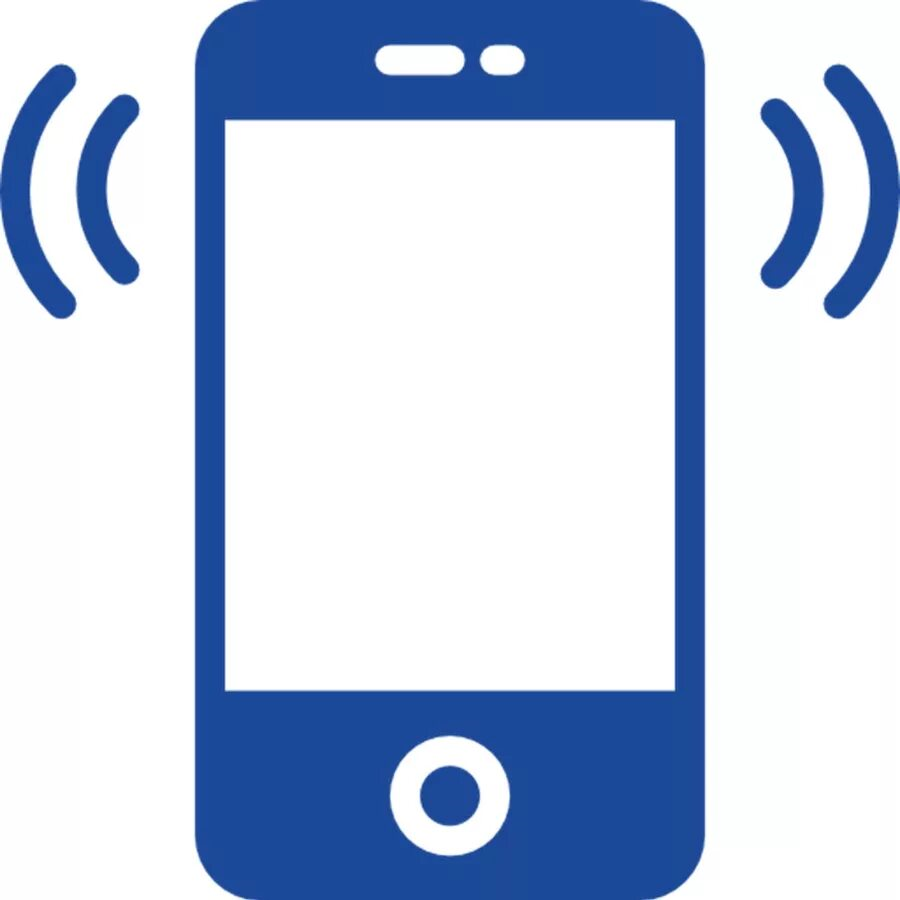 vk.com/goskomitetrk
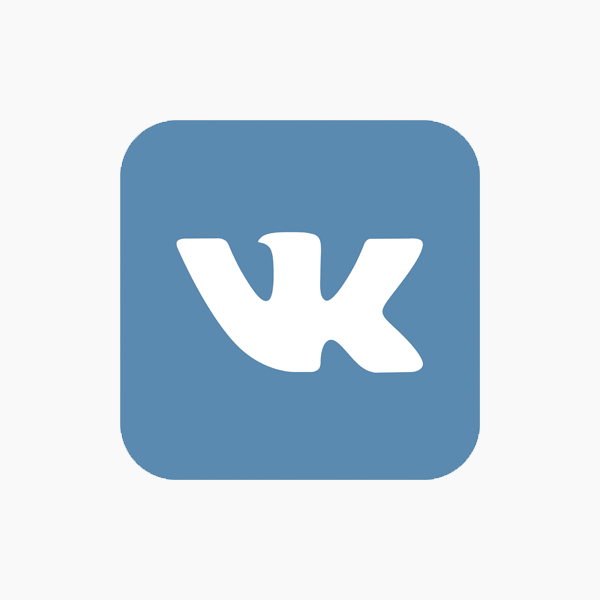 inspect.gov.karelia.ru
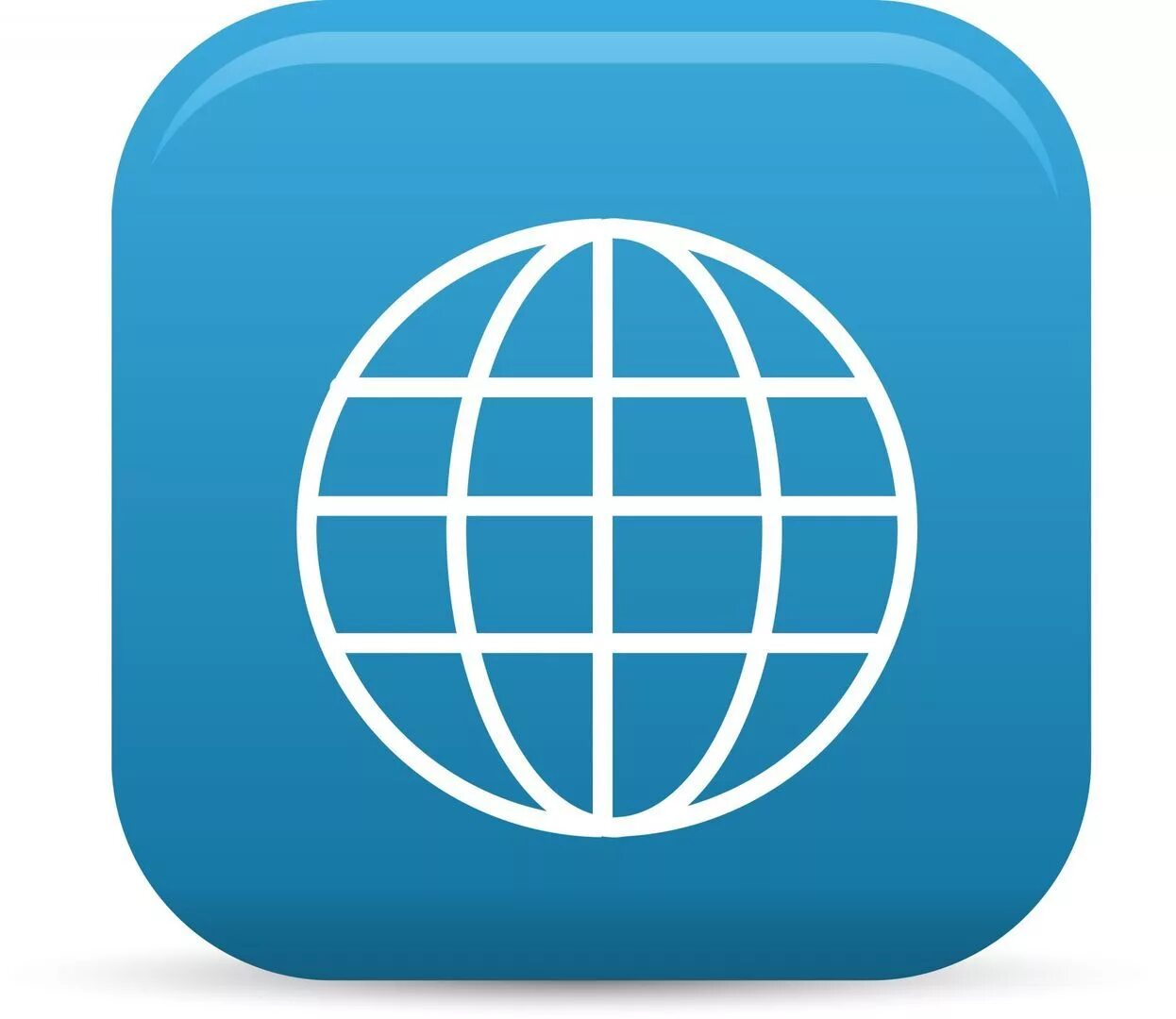 t.me/goskomitetKarelia
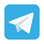 ok.ru/goskomitetkarelia
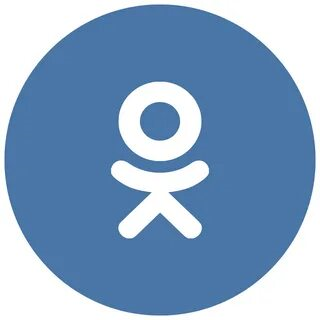 25
Государственный комитет Республики Карелия по строительному, жилищному и дорожному надзору
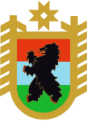 Спасибо за внимание!
26